Figure 7 Ray coverage of the P-wave velocity model with refracted waves in white, reflected waves in black and rays ...
Geophys J Int, Volume 190, Issue 1, August 2012, Pages 37–58, https://doi.org/10.1111/j.1365-246X.2012.05477.x
The content of this slide may be subject to copyright: please see the slide notes for details.
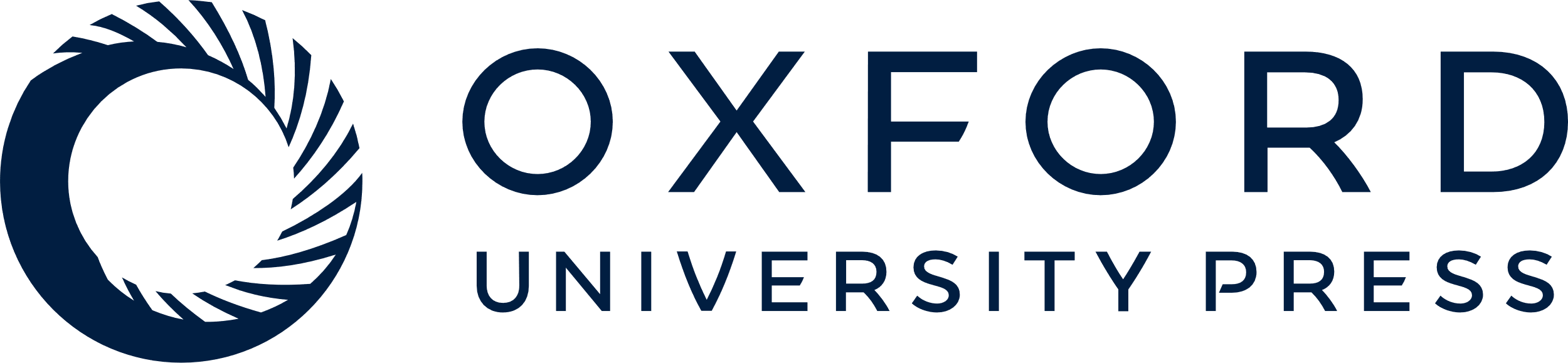 [Speaker Notes: Figure 7 Ray coverage of the P-wave velocity model with refracted waves in white, reflected waves in black and rays derived from multiples with grey dashes. For clarity, the model is split in two 355-km-long segments and only every fifth ray is plotted. Each panel displays the phases labelled on the right side.


Unless provided in the caption above, the following copyright applies to the content of this slide: © © The Authors Geophysical Journal International © 2012 RAS 2012]